JJ KURSY
Zasada poglądowości
SYTUACJE DYDAKTYCZNE WYMAGAJĄCE UPOGLĄDOWIENIA
Ilustracja procesów i zjawisk niemożliwych do pokazaniaw sposób naturalny
Prezentowanie wydarzeńi zjawisk odległych w czasiei przestrzeni
Sytuacje dydaktycznewymagające upoglądowienia
Ukazywanie procesów i zjawisk niebezpiecznych
Wywoływanie odpowiedniegonastawienia do naukipoprzez stosowanie medióww sytuacjach, w którychmożna bawiąc uczyć
Ilustrowanie treścizłożonych o wysokimstopniu abstrakcji
[Speaker Notes: Rolę i miejsce mediów edukacyjnych (multimediów) wyznacza zasada poglądowości …]
Koncepcja systemów reprezentacji Jerome. S. Brunera (1974)
Reprezentacja rzeczywistości
Koncepcja Alberta Bandury
Organizacja wizualna
Organizacja czynnościowa
Organizacja symboliczna
Media i multimedia – stymulacja reprezentacji poprzez zróżnicowane formy przekazu
Forma obrazowa /statyczna/
Forma czynnościowa /film i animacja/
Forma dźwiękowa
Koncepcja trzech kanałów transmisji sygnałów pozawerbalnych – Alfred J. Bierach (1996)
Wizualny
Kinestetyczny
Audytywny
JJ KURSY
Multimedia a teorie uczenia się
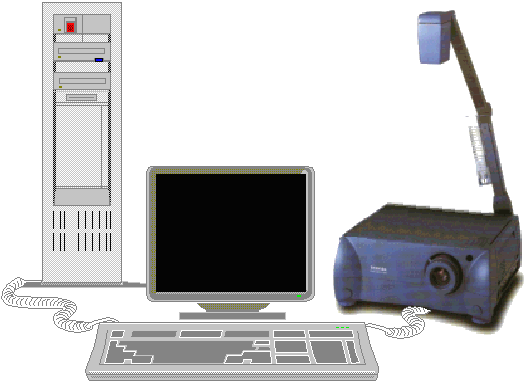 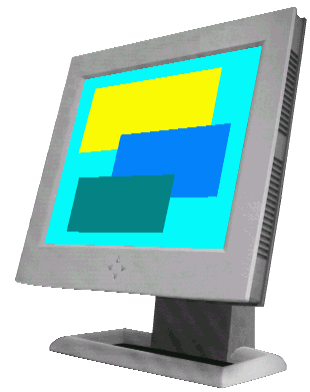 MEDIA EDUKACYJNE
JJ KURSY
Multimedia a teorie uczenia się
Przekaz edukacyjny – dwa poziomy transferu treści
Warunkiem koniecznym zapamiętania treści przekazu jest koncentracja i utrzymanie uwagi na bodźcach będących jego nośnikami
NAUCZYCIEL
UCZEŃ
TREŚĆ PRZEKAZU
BODŹCE POZAWERBALNE
E. T. Hall, Poza kulturą, PWN, Warszawa 2001
J. Jędryczkowski, Pozawerbalny system stymulacji procesów poznawczych w przekazie multimedialnym, [w:] Pedagogika Mediów 1-2/2006, s. 114-122
TEKST I GRAFIKA
SŁOWA i DŹWIĘKI
FILMY I ANIMACJE
JJ KURSY
Koncentracja i utrzymanie uwagi
Przekaz edukacyjny – koncentracja i utrzymanie uwagi w obrębie trzech form przekazu
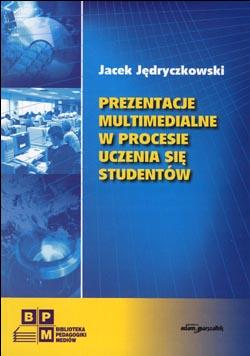 STYMULACJA UWAGI DOWOLNEJ
STYMULACJA PRZETWARZANIA MIMOWOLNEGO
PRZECIWDZIAŁANIE HABITUACJI
UZYSKIWANIE EFEKTU TOROWANIA
UTRZYMYWANIE UWAGI
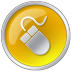 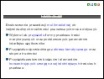 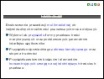 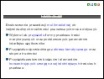 1
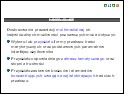 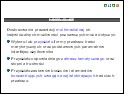 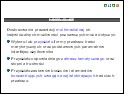 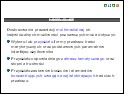 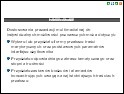 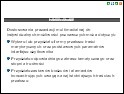 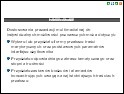 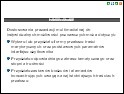 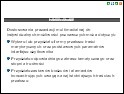 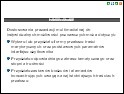 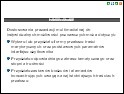 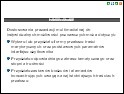 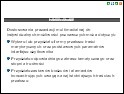 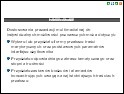 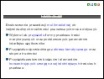 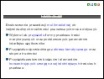 JJ KURSY
Multimedia
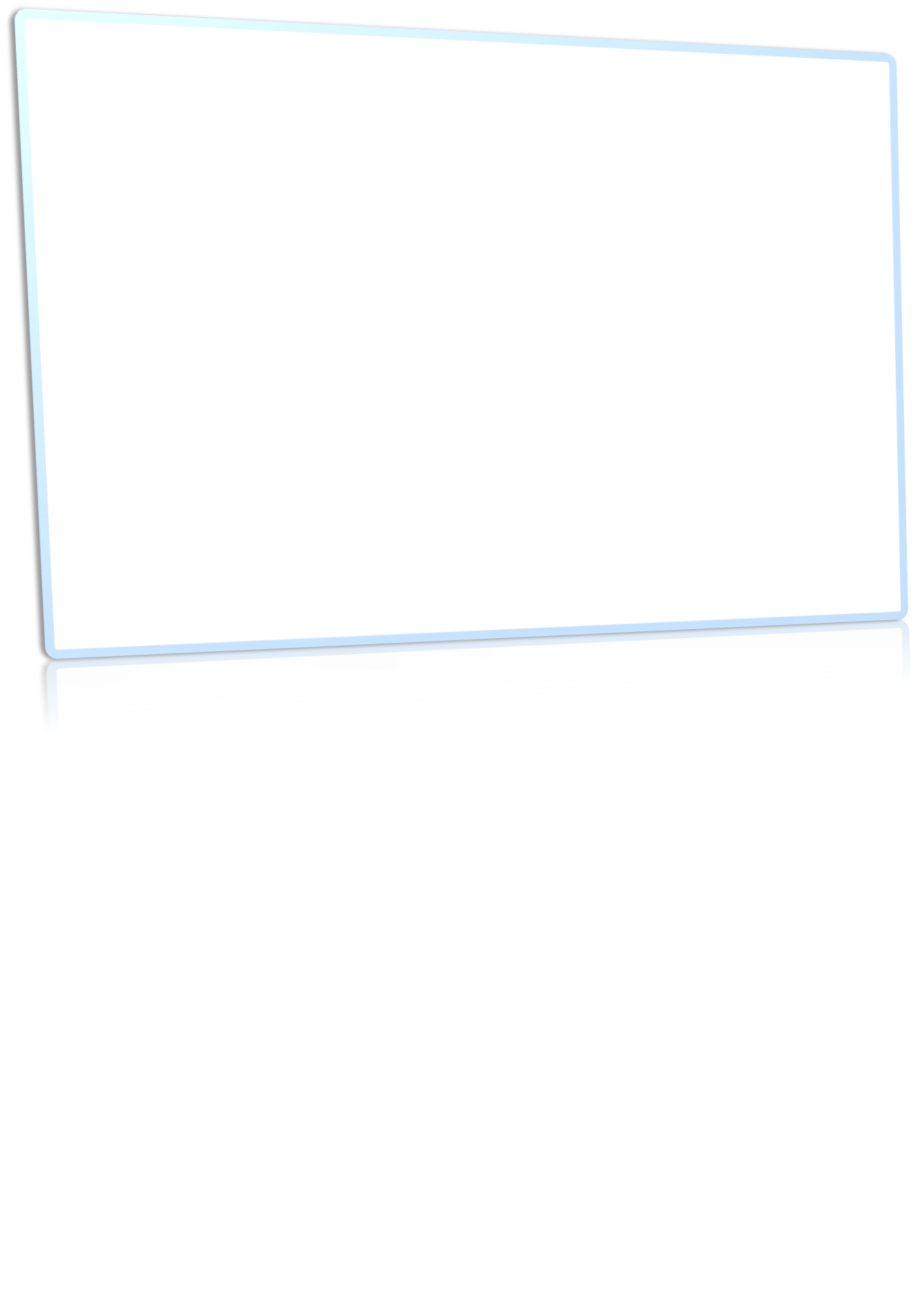 Hipertekstowość
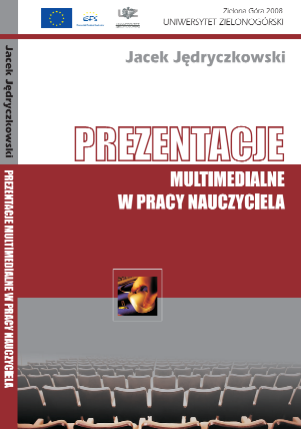 Teorie
Procesyuwagi
Multimedia hipertekstowość
Multimedia interaktywność
Multimedia komunikacyjność
Strukturyzacja informacji.
Indywidualizacja zakresu materiału kształcenia oraz stopnia trudności.
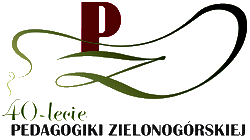 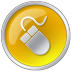 Por. D. De Kerckhove, Inteligencja otwarta, Wyd. Mikom, Warszawa 2001
JJ KURSY
Multimedia
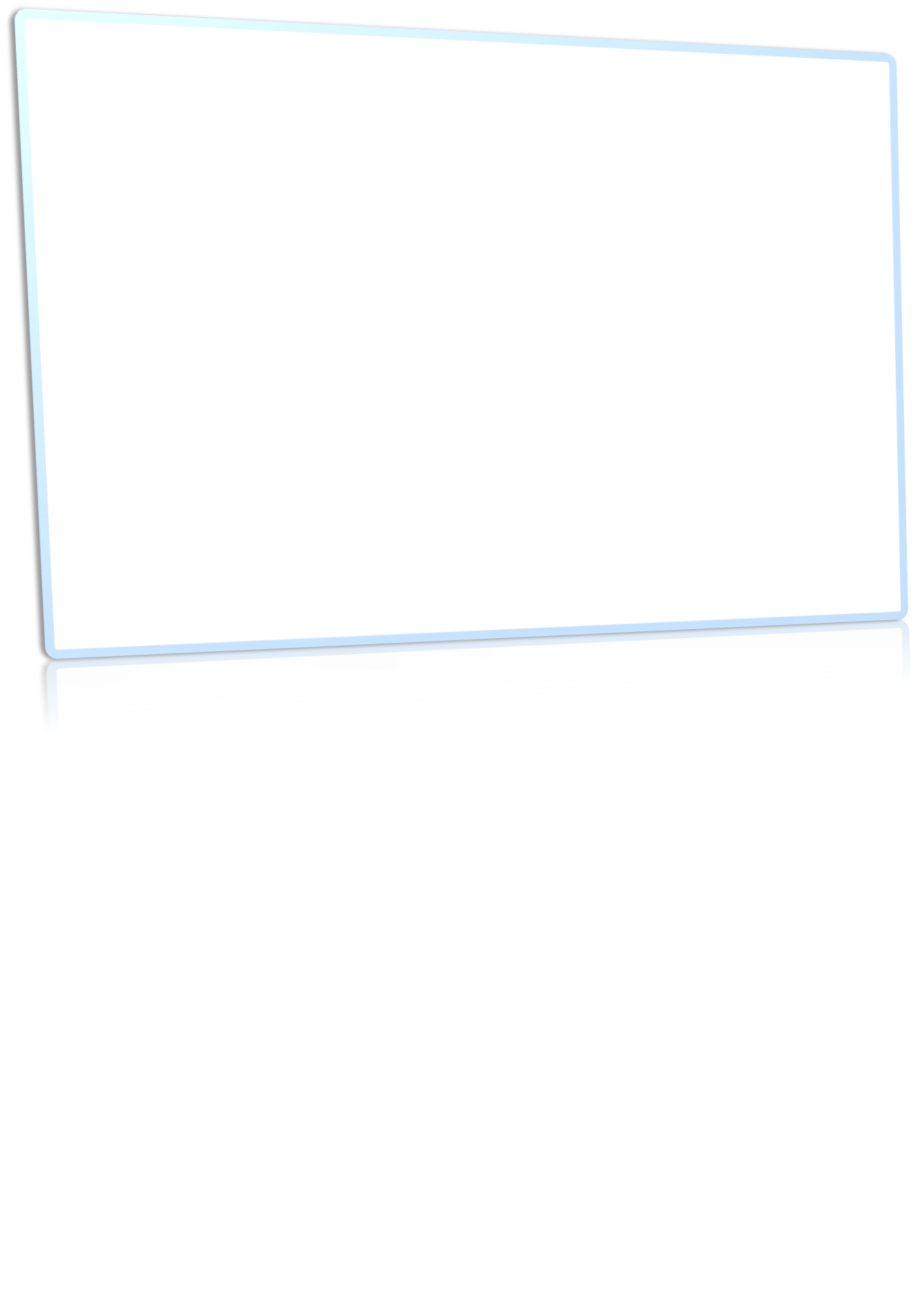 Interaktywność
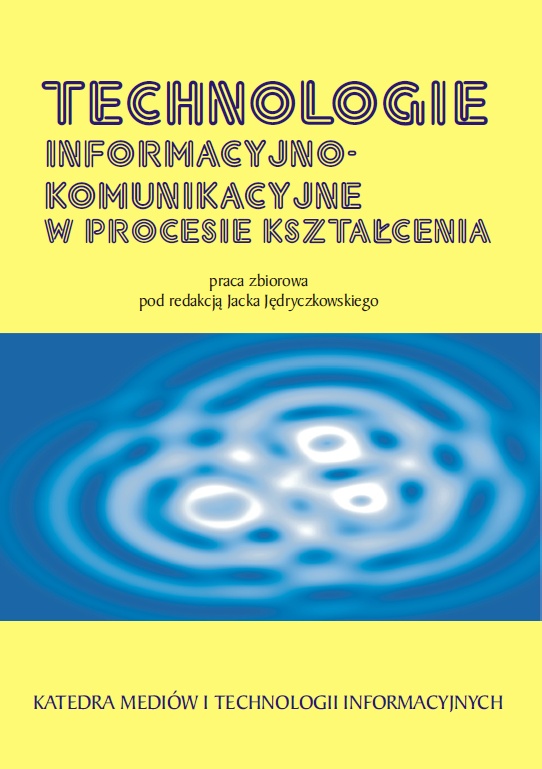 Teorie
Komponenty kursów e-learningowych oraz media wykorzystywane w ramach konwencjonalnych jednostek dydaktycznych:
Procesyuwagi
gry edukacyjne,
 wizualizacje procesów i zjawisk,
 interaktywne filmy,
 animacje.
Multimedia hipertekstowość
Multimedia interaktywność
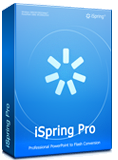 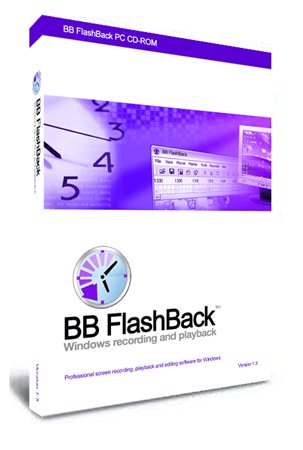 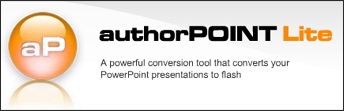 Multimedia komunikacyjność
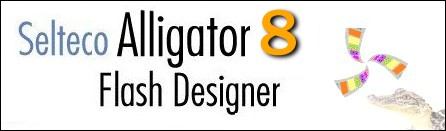 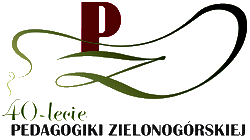 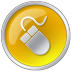 INTERNET
Platforma e-learningowa
BLOKPOMOCY
NAUCZYCIEL
BLOK
KOMUNIKACJIONLINE
BLOKDIAGNOSTY-CZNY
BLOKMERYTO-RYCZNY
KONTROLADOSTĘPU
MENU
HASŁO
BLOKKONTROLNY
JJ KURSY
Multimedia
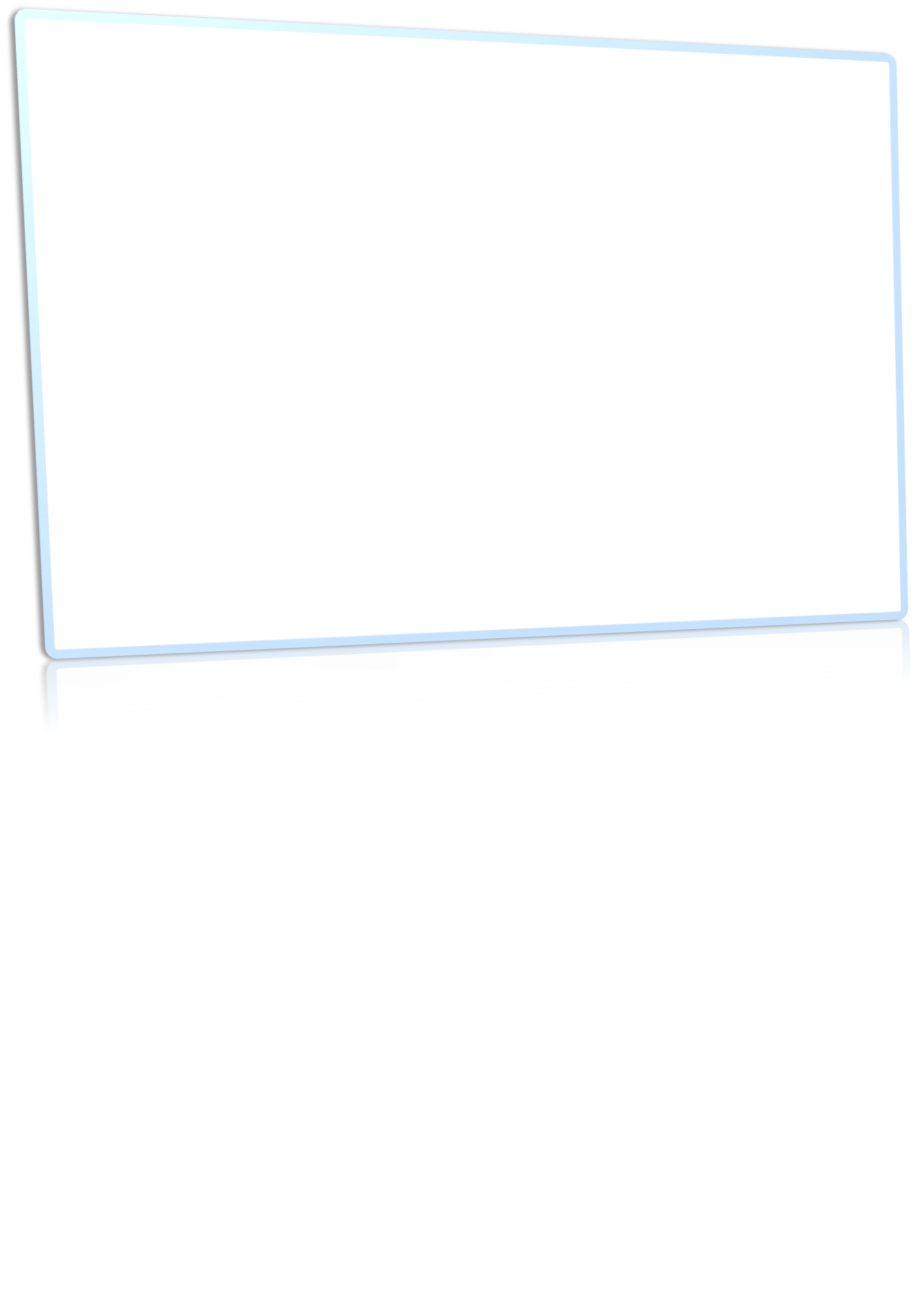 Komunikacyjność
Teorie
Procesyuwagi
Multimedia hipertekstowość
Multimedia interaktywność
Multimedia komunikacyjność
Koncepcja modulu edukacyjnego (odpowiednik kursu lub jednostki metodycznej).
Integruje szereg mechanizmów indywidualizujących zdalny proces nauczania-uczenia się
oraz wszystkie media edukacyjne.